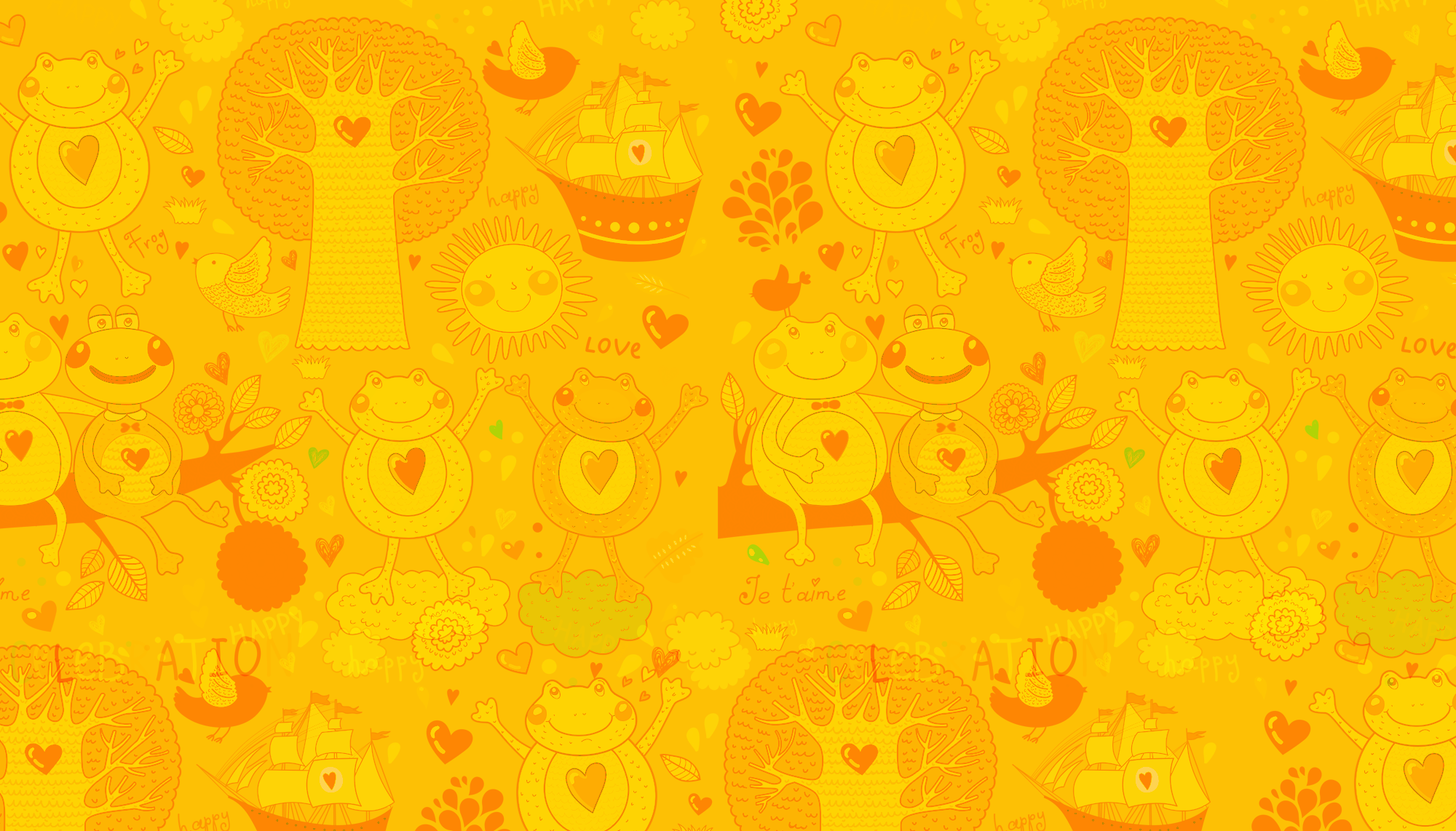 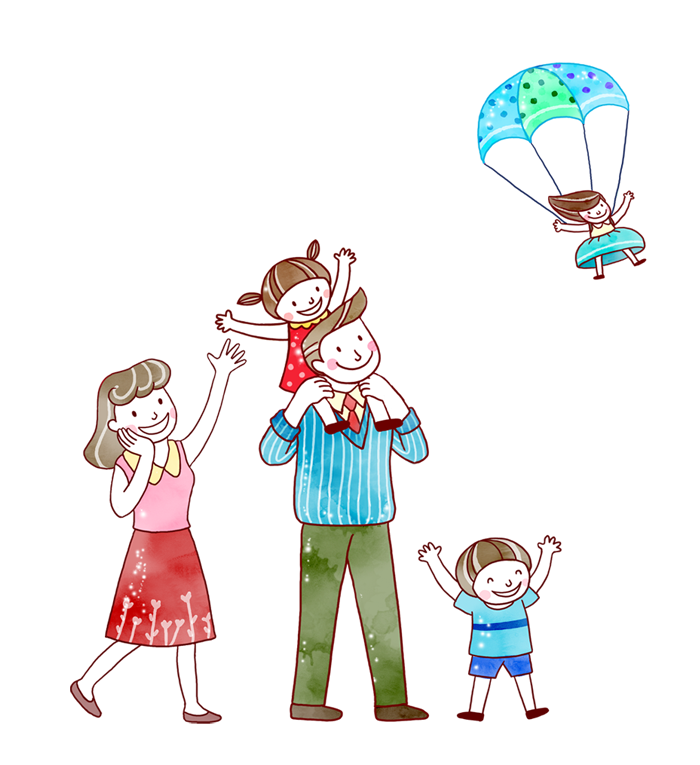 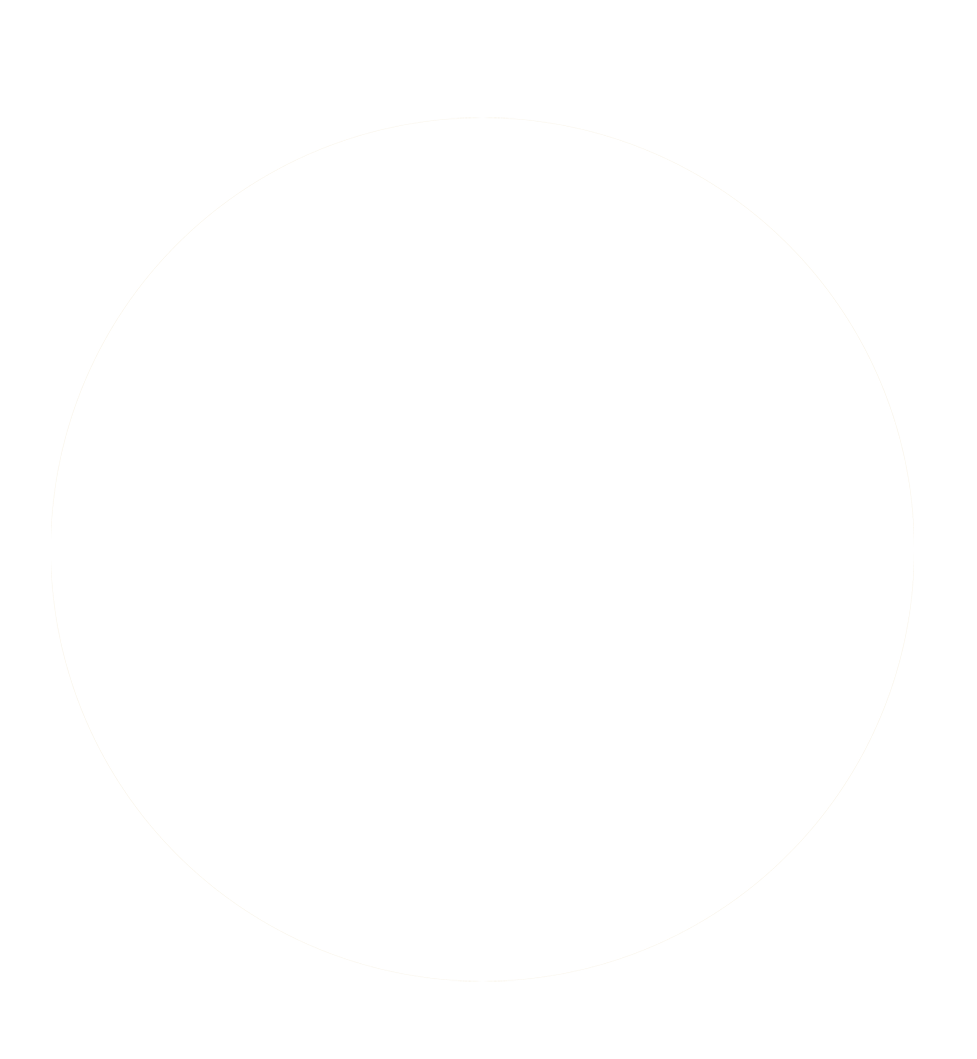 CHÀO MỪNG CÁC EM ĐẾN VỚI TIẾT
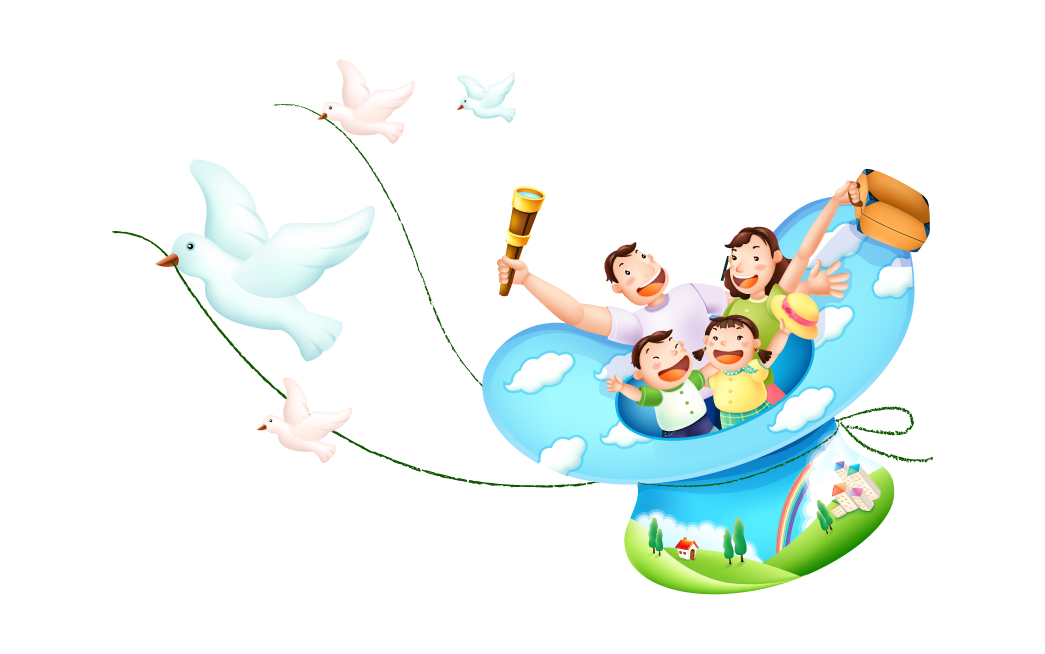 TOÁN LỚP 1
BÀI 13: LUYỆN TẬP CHUNG
GV: Phạm Thị Quyên
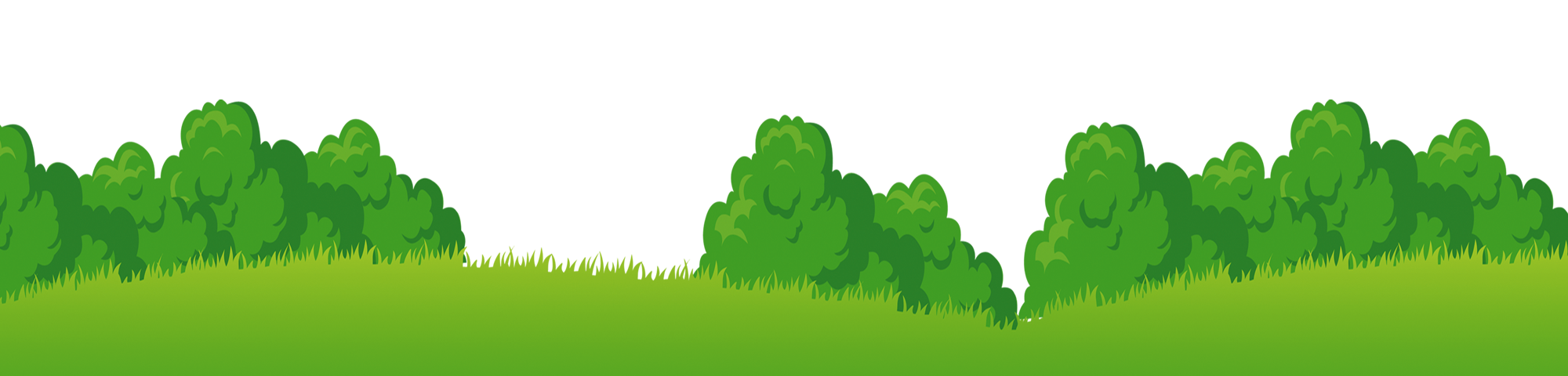 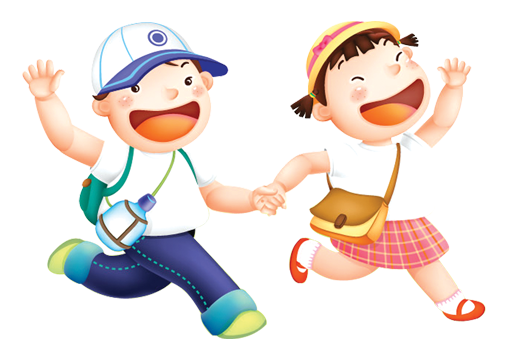 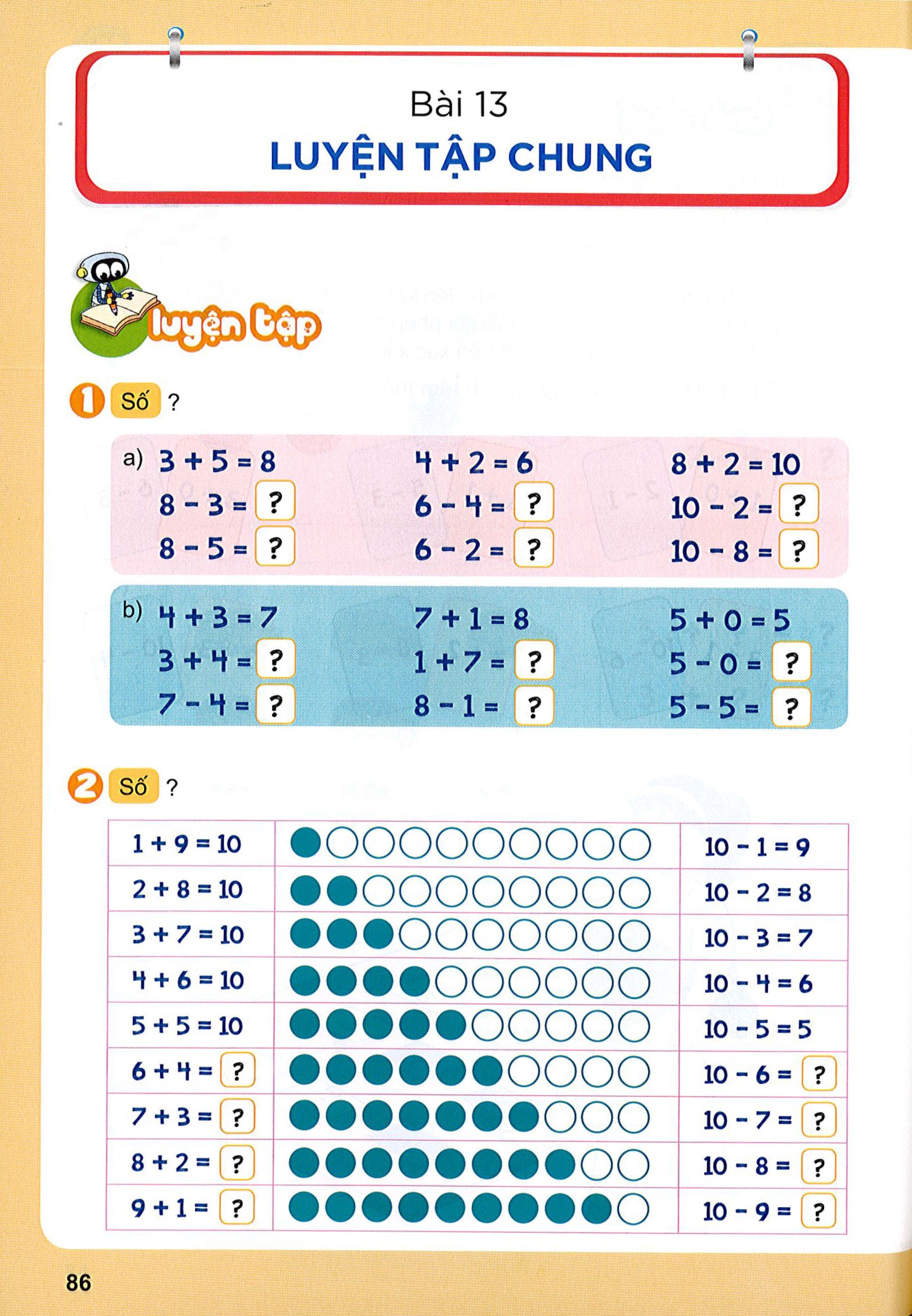 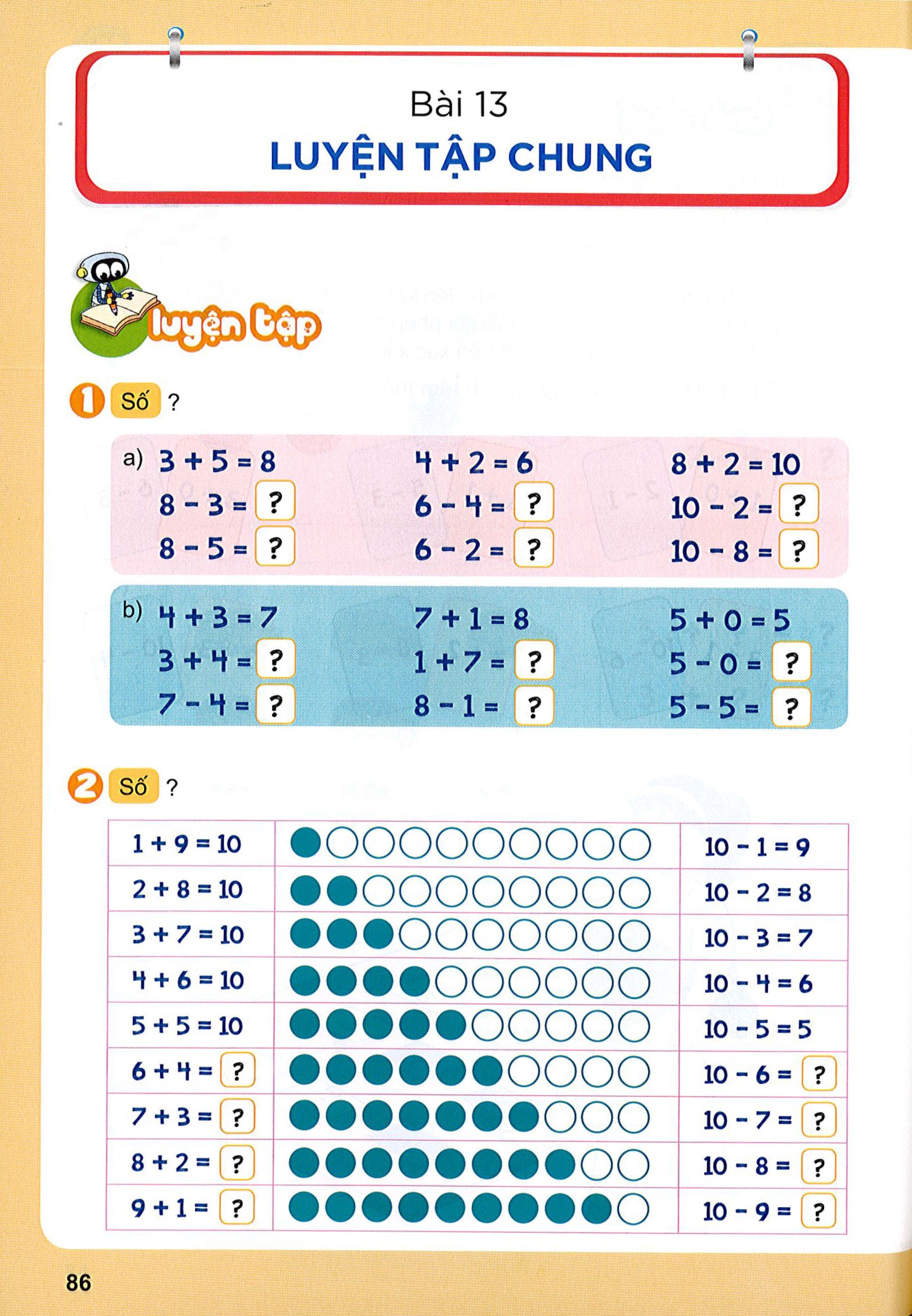 5
2
8
3
4
2
7
8
5
3
7
0
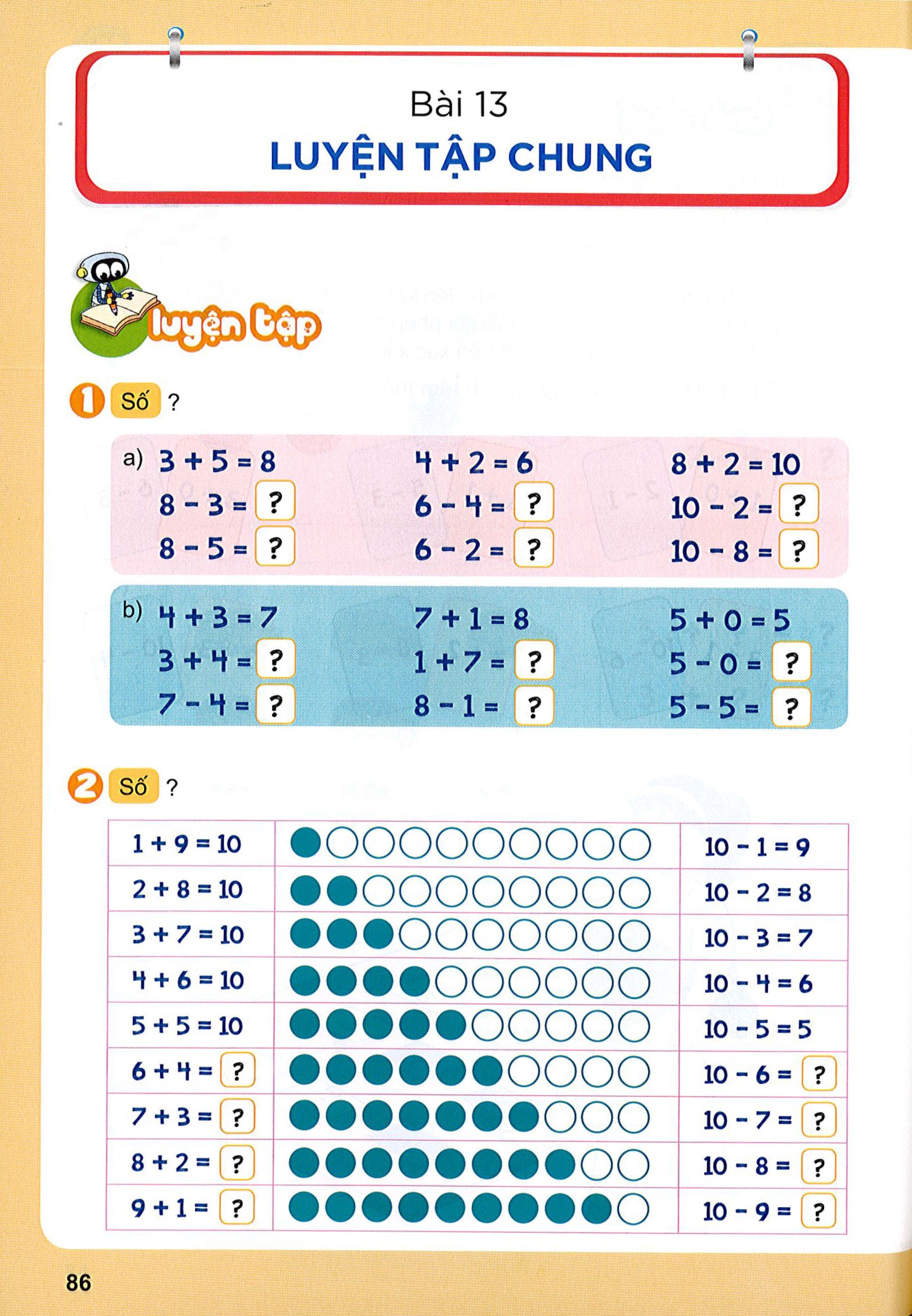 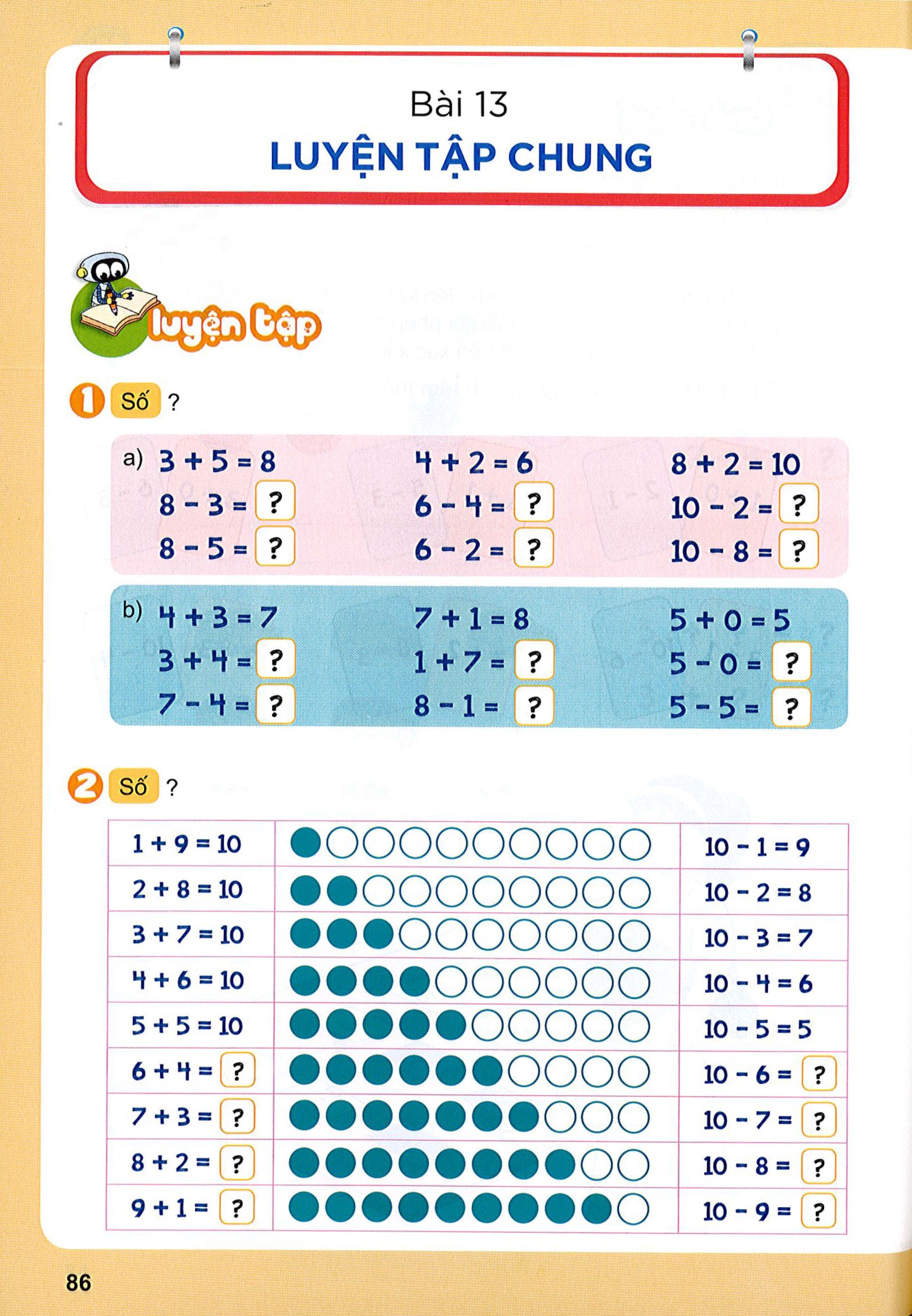 10
4
10
3
10
2
10
1
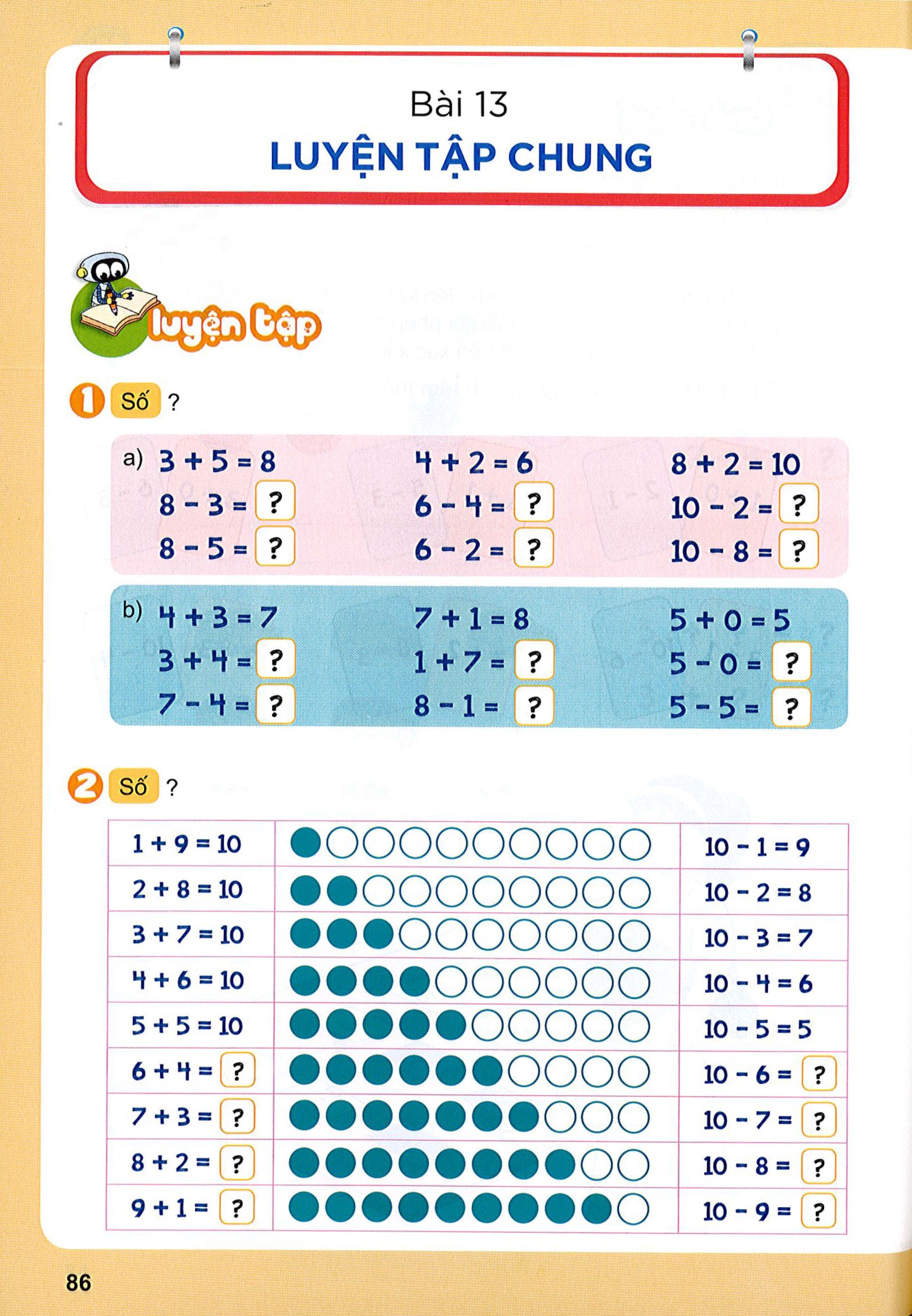 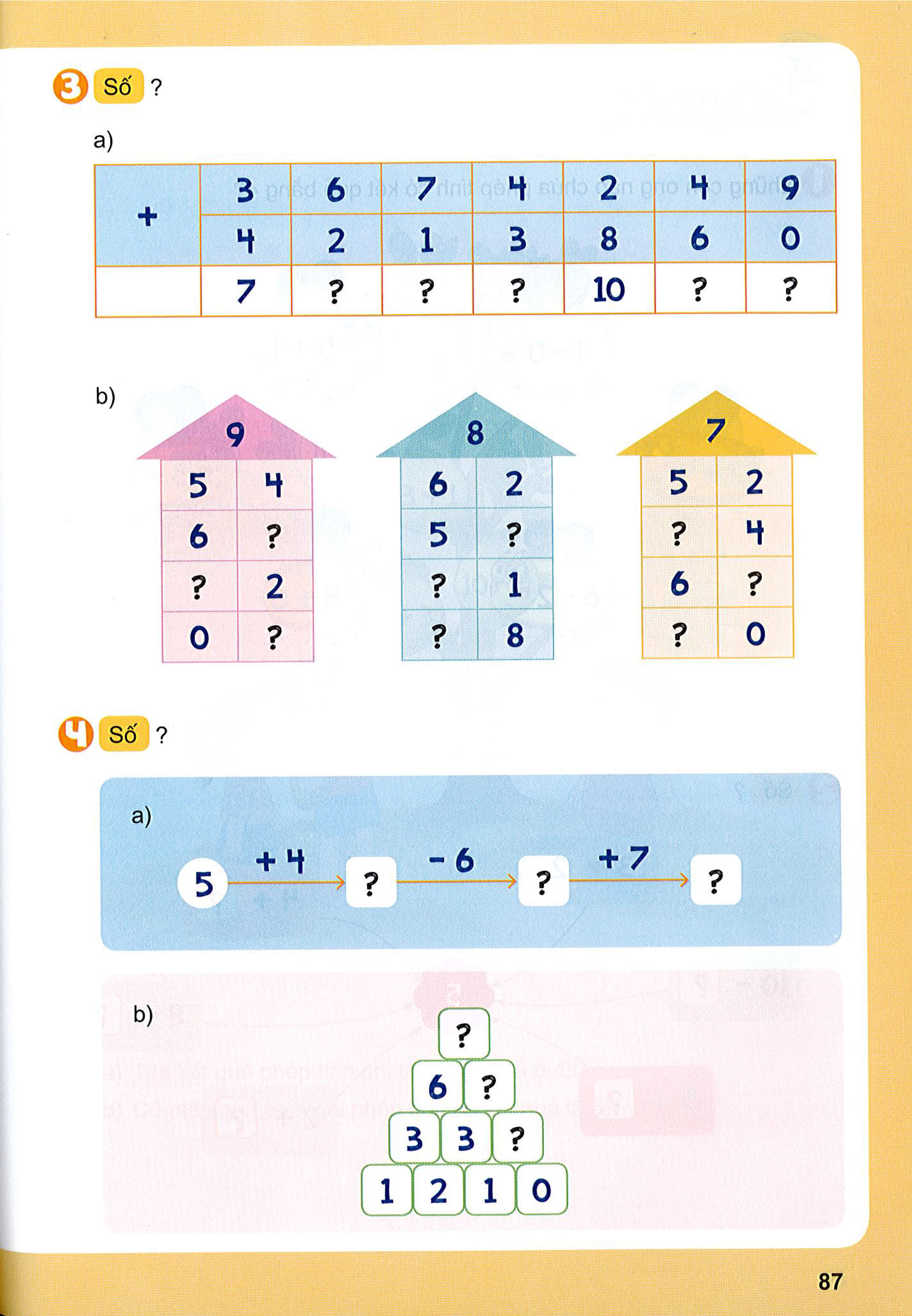 9
10
7
8
8
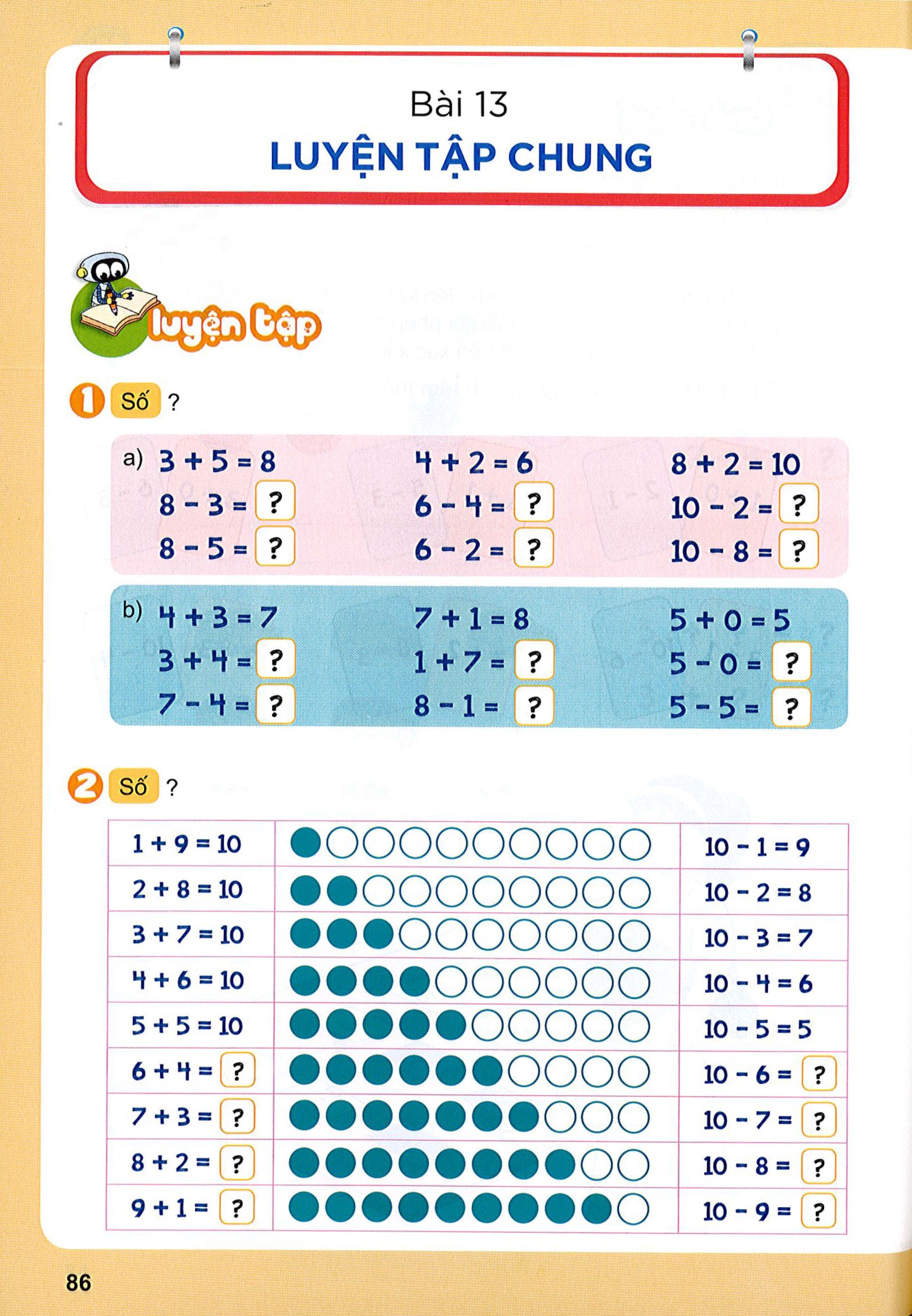 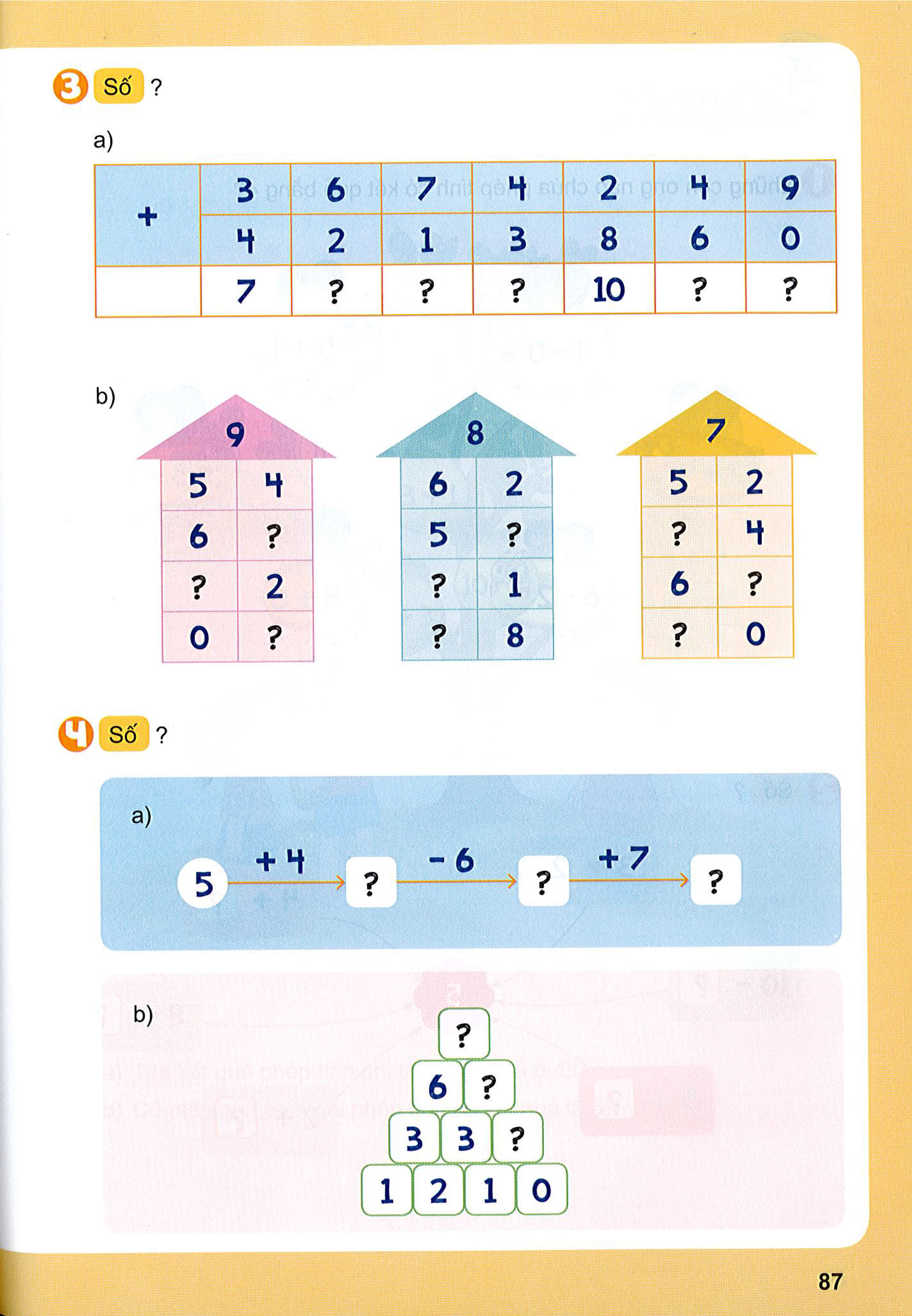 3
3
3
1
7
7
7
0
9
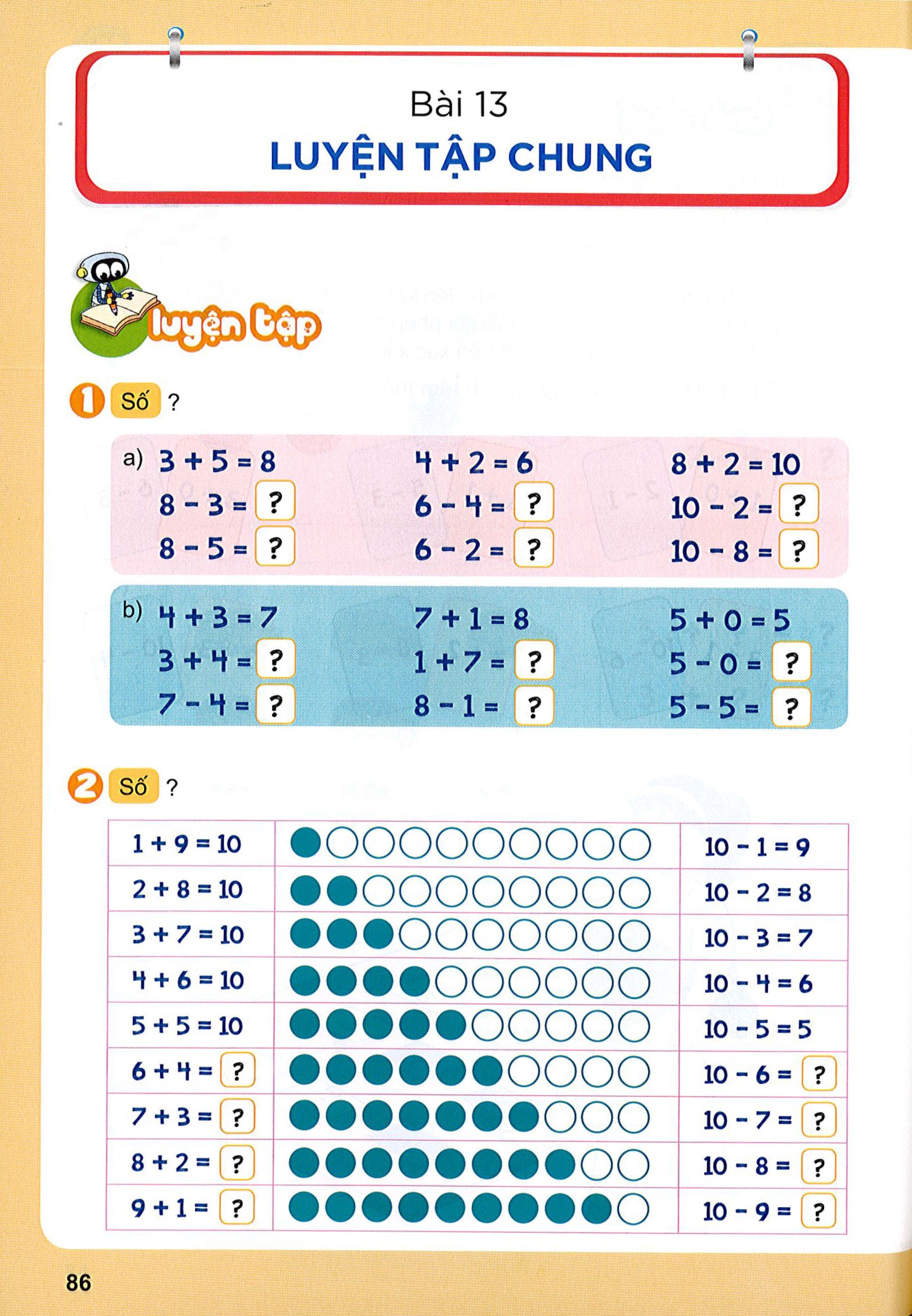 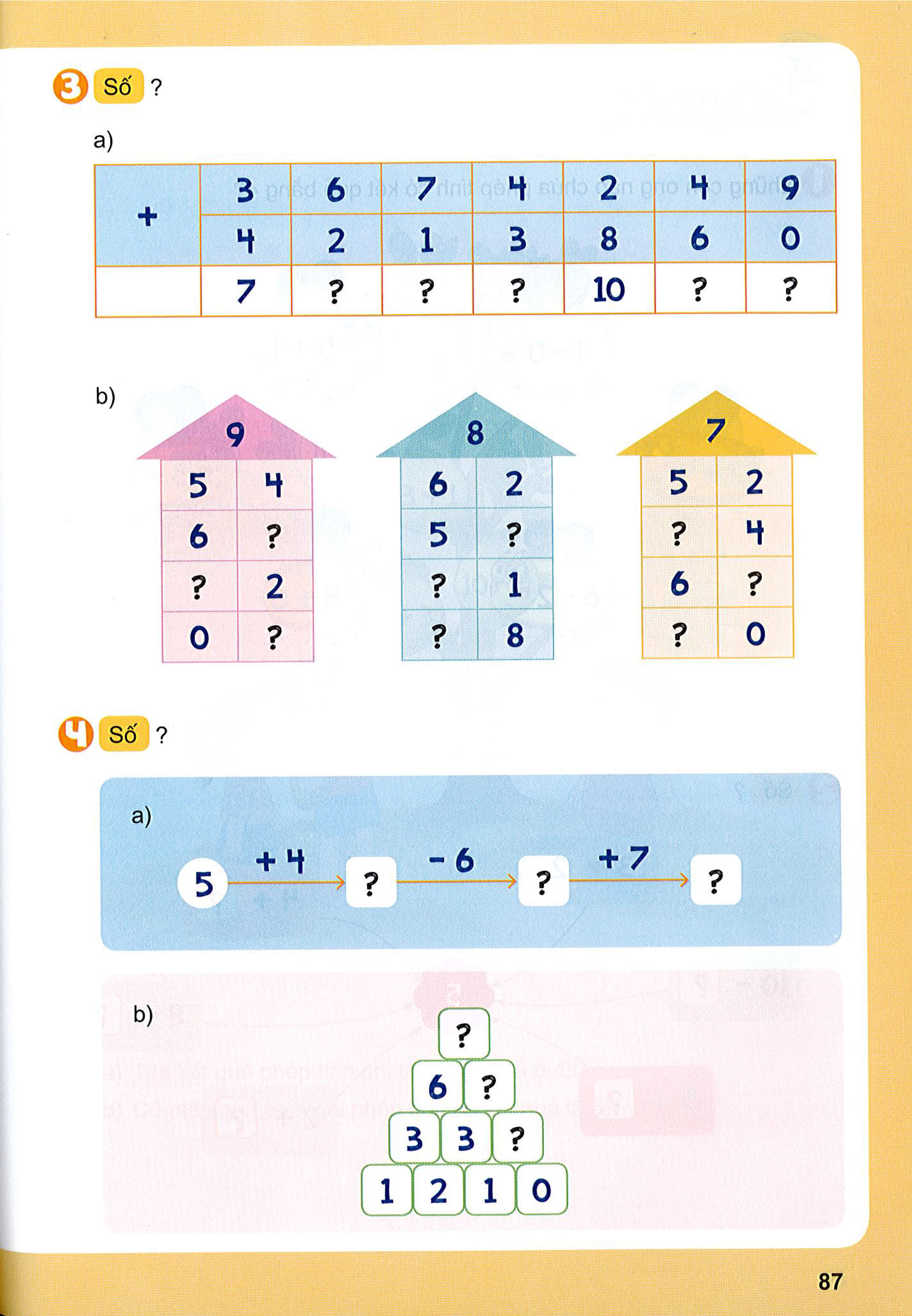 10
3
9
10
4
1
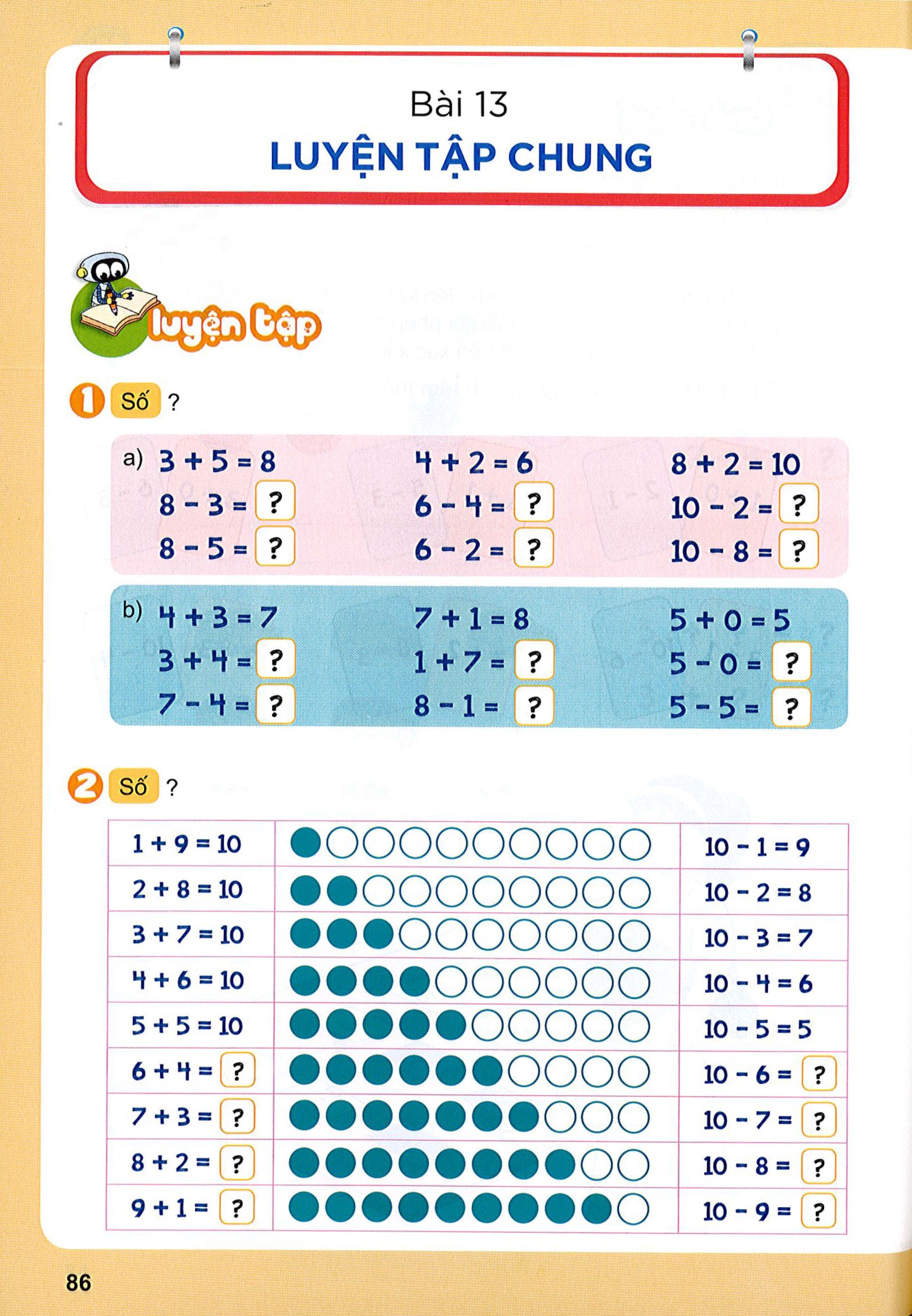 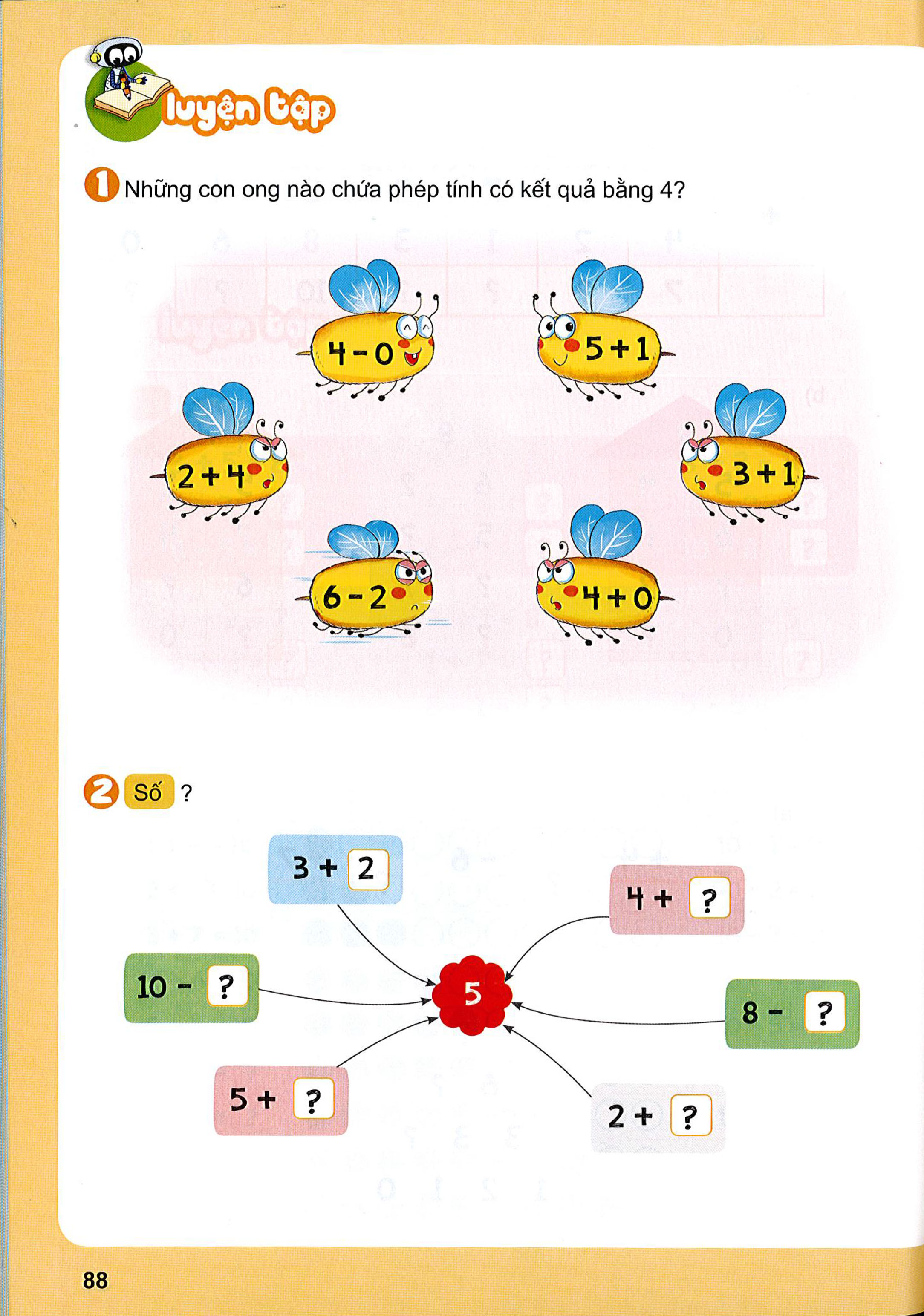